DEV309
Best Practices for Team-Based Software Development
Joel Semeniuk of Imaginet Resources
Microsoft Regional Director
Microsoft MVP – Team System
JoelS@Imaginets.com
Session Objectives And Agenda
Understand the importance of a good team
Learn to identify a great team and some common team mistakes
Understand how team members interact and why
Understand how Microsoft Visual Studio Team System supports team development
Understand how combining process with tools is critical
Learn some easy quick tips that will enhance team-development
What Is Team-Based Development?
People in different roles working for a shared purpose
Architect
Project 
Manager
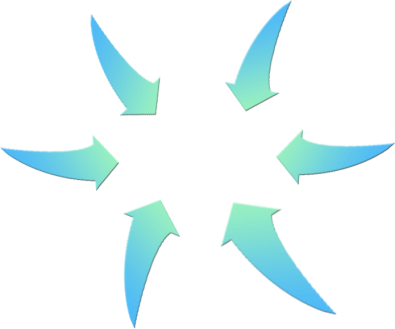 Sponsor
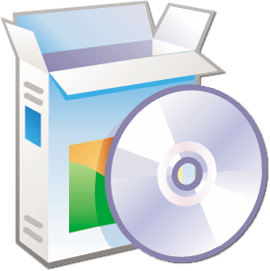 Developers
Tester
User
Experience
Team Collaboration Chaos
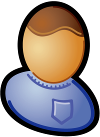 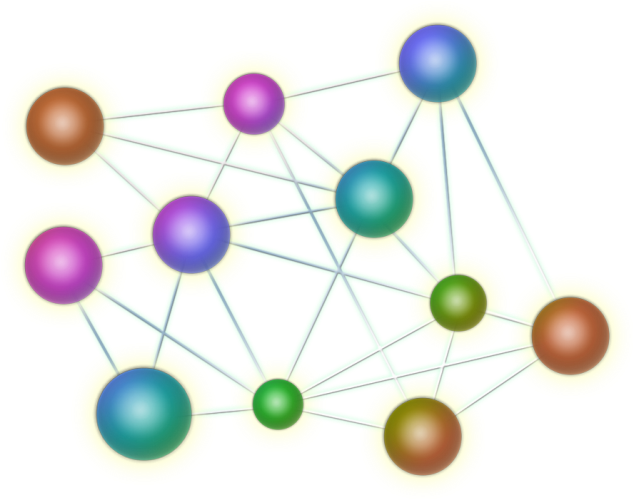 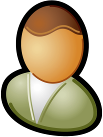 Status 
Reports
IM
Text 
Messaging
E-mail
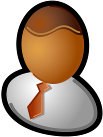 Phone
Calls
Meetings
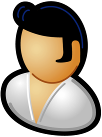 Tracking
System
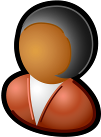 Signs of a Great Team
First sign: Intensely happy team members
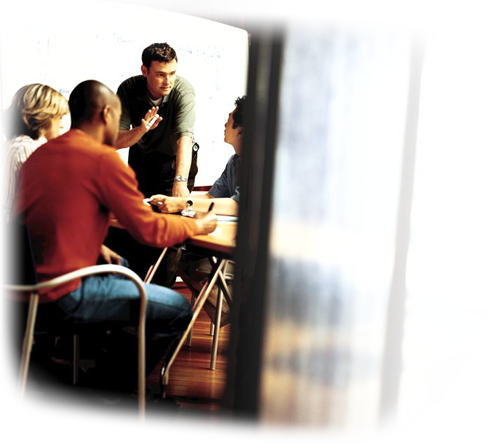 Intensely happy team members
Momentum and velocity
Joint ownership and pride
Amazing software—on time and on budget
Team-Related Mistakes
Performing tasks without perceived value
Shipping low quality
Bad deadlines, estimates, and requirements
Not enough feedback and going dark
Death marches
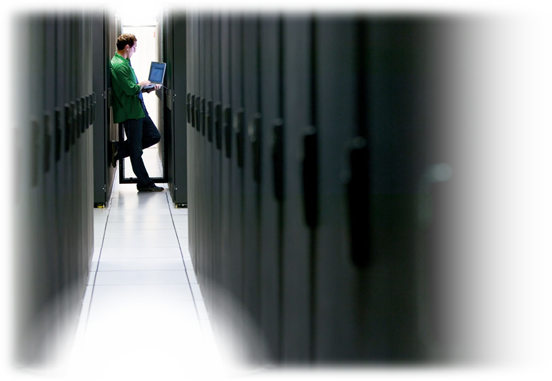 Balancing Heavy and Light Control
Use Principles to Guide Teams
Simplicity
Crystal-clear shared vision
Consistency 
Traceability
Categorization 
Refactoring
Feedback
Joel's Team-Development Maturity Model
Productivity
Risk/Waste
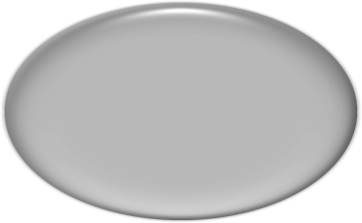 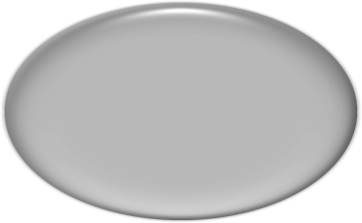 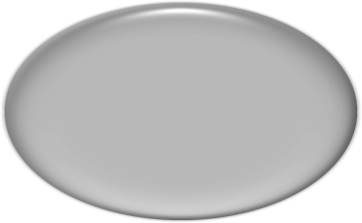 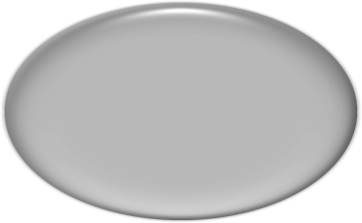 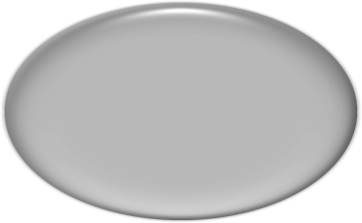 ProjectPortal
VersionControl
BuildServer
Reporting& Analytics
WorkItems
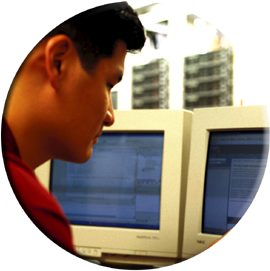 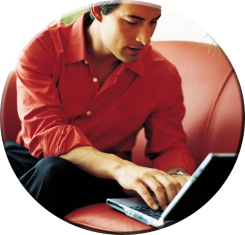 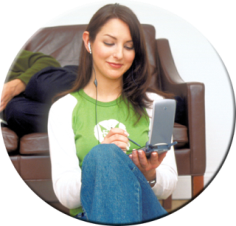 Developer
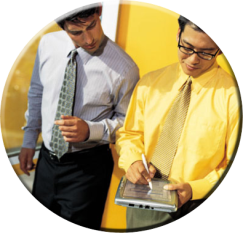 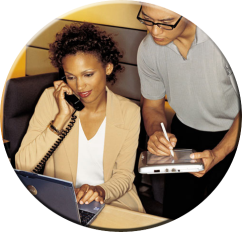 Tester
DatabaseDevelopers
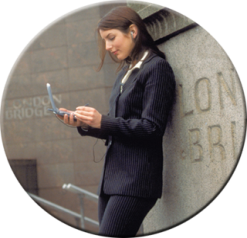 ProjectManager
Architect
Users andBAs
Team System for Team Development
A collaboration hub of your team
Team Development
Project Management
Build/Release
Process
Development Processes
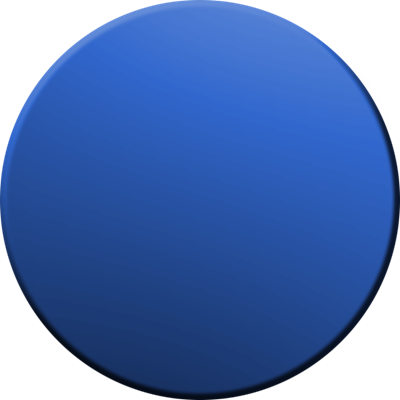 Visual Studio Team Foundation Server
Software Development Processes
Must work together smoothly for efficiency
Typical Team Interactions
Joel's Law of Consumption of Artifacts
Developers
Focus
Methods of Collaboration
Understanding requirements
Working within design
Integrating code
Knowing what needs to be developed and when
Performing builds
Unit testing
Coding and using the code repositories
Tracking work back to assigned tasks and requirements
Code check-ins
Detailed design specifications
Unit tests
Code comments
Task updates and association
Bug lists
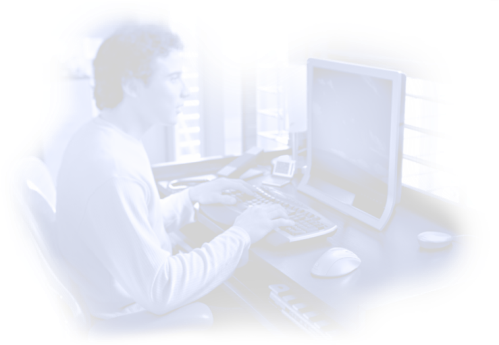 Testers
Focus
Methods of Collaboration
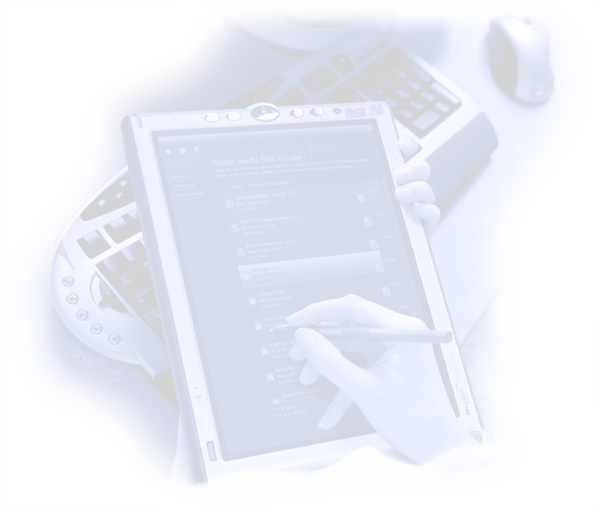 Scripts, checklists, and builds
Understanding expected results
What’s changed in each build?
Bug lists
Test scripts
Builds
Test results
Release notes
Development and Test Workflows
Multiple dev teams and test environments
Dev Team A
Production
Staging
QA Team
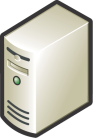 Dev DB
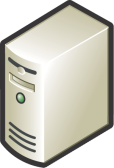 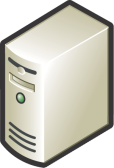 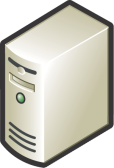 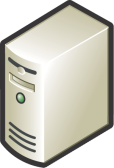 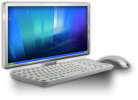 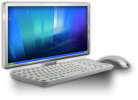 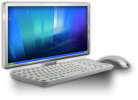 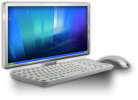 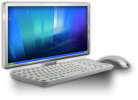 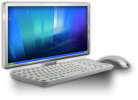 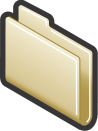 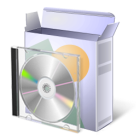 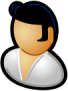 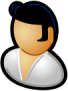 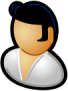 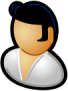 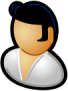 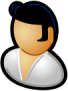 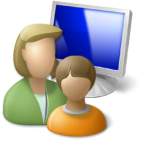 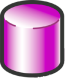 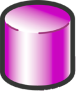 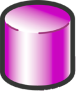 Drop
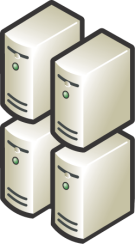 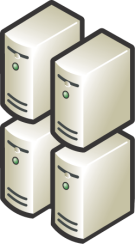 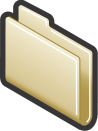 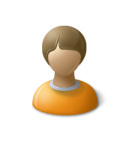 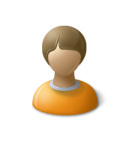 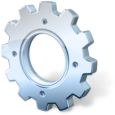 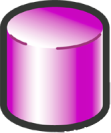 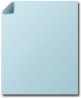 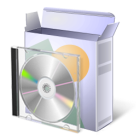 Automated
Build
Source 
Code
Resources
Dev Team B
Testing Environment
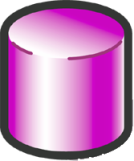 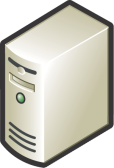 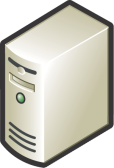 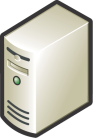 Dev DB
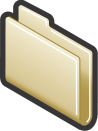 Functional and
Load Testing
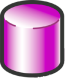 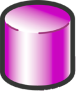 Test Results
Drop
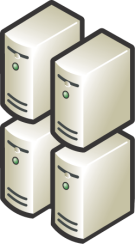 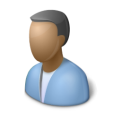 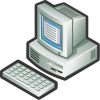 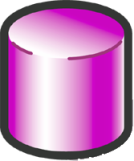 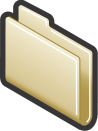 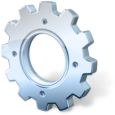 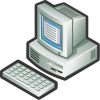 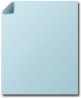 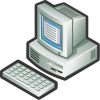 Automated
Build
Source 
Code
Bugs
Test
Results
Some Common Team Concerns
Shaping team development
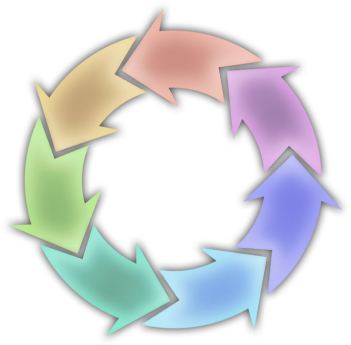 Source Control
Structuring source: Single solution
Good
Simple build scripts
Easy to map dependencies
Bad
Hard to scale to large teams
Solution
ProjA
ProjB
ProjC
ProjD
ProjE
Source Control
Structuring source: Partitioned solution
Good
Improved load and build performance
Sub-solutions act as views of solution
Master solution builds entire app
Bad
Increased maintenance
Increased complexity
Master Solution
H
Solution
C
Solution
E
A
D
G
F
Solution
B
Source Control
Structuring source: Multiple solution
Solution
Good
Scales to very large apps
Bad
Complicated build scripts that build in the right order
B
C
A
Solution
G
D
I
H
F
E
Solution
Source Control
To store
Not to store
Solution files (*.sln)
Project files (*.csproj/*.vbproj)
Visual Studio Project metadata (*.vspscc)
Application config (*.config)
Source files
Binary dependencies (*.dll)
Solution user option files (*.suo)
Project user options files (*.csproj.user/*.vbproj.user)
WebInfo File (*.csproj.webinfo/*.vbproj.webinfo)
Build outputs
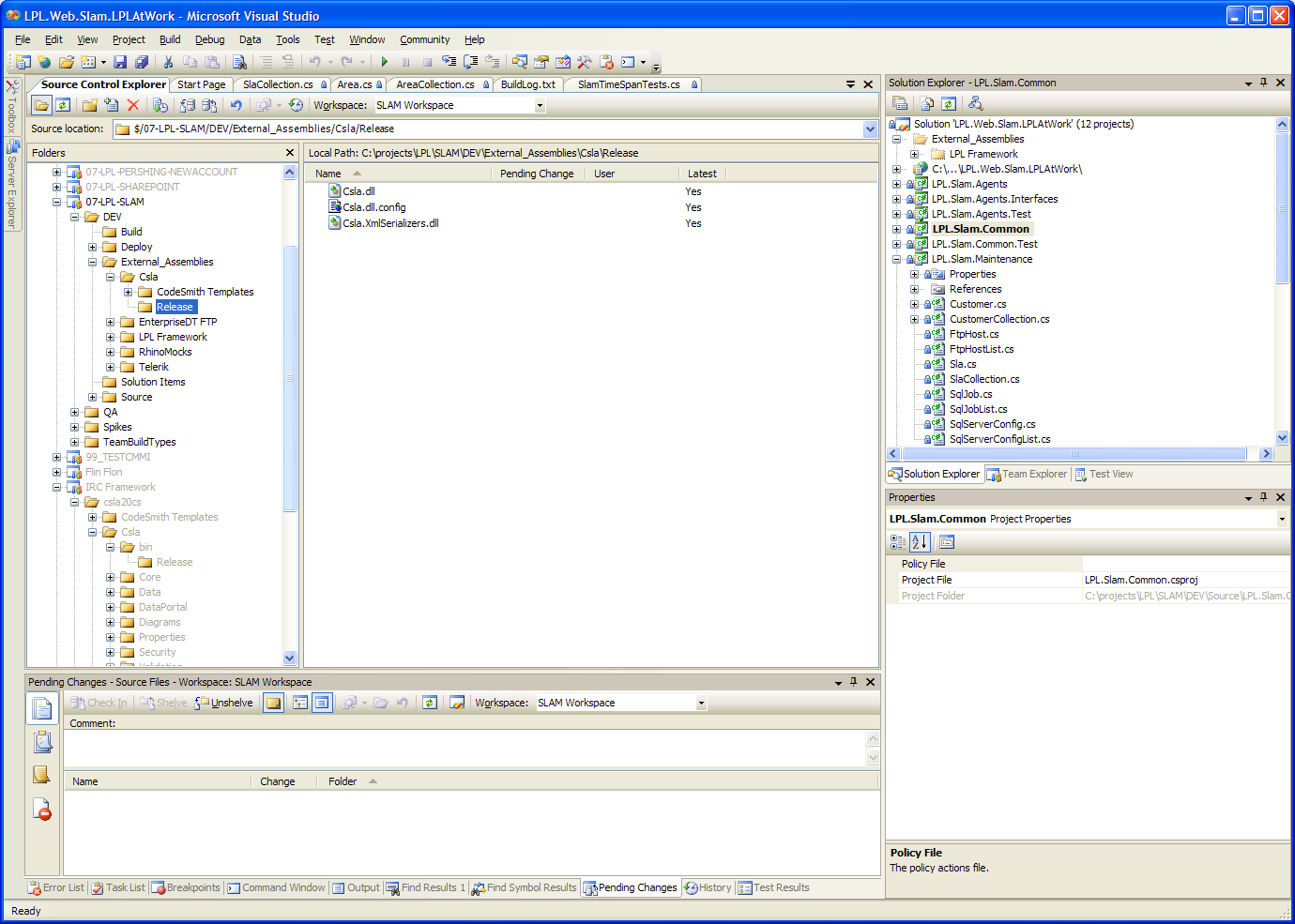 Source Control
Structuring source
$MyTeamProject1
    /Main
        /Source
	/MyApp1
	    /Source
	        /Class1
	        /MyApp1Web
	    /Unit Tests
	        /Class1
	        /MyApp1Web
	/SharedBinaries
	/SharedSource
        /Docs
        /Build
        /Scripts
        /Tests
        	/FunctionalTests
	/PerformanceTests
	/SecurityTests
Alternative
/MyApp1
    /Source
        /Class1
        /Class1Tests
        /MyApp1Web
        /MyApp1WebTests
Use for external docs where 
strong versioning is required
 Install Guides
 Deployment Guides
 Operational Guides
 Help Files
Project Artifacts
Source Control
Branching and merging: Models
Maintenance
Release 1
Release 2
Integration
Main
Dev
Feature A
Feature B
Source Control
Branching and merging: Tips
Do not merge across hierarchy (between siblings)
Do not branch too deeply
Branch at a high level to include config and source
Allow branch structure to evolve over time
Do not branch unless you require concurrency
Merging isn’t fun and is usually very manual
Builds
Important synchronization point
Consider build customers
Development team
Testing team
External adopters
Customers
Build scenarios
Manual
Scheduled
Continuous
Force a sync point across these roles
Act as checkpoint between dev and test
Compile, run tests, gather metrics
Heartbeat and heath check
Critical to reporting and feedback
Couple with gated check-in
Builds
Common stumbling blocks
Projects with external dependencies
Use branching or build computer workspace mapping
Setup projects
Use a custom post-build step to compile the setup
Microsoft .NET Framework 1.1 applications
Upgrade projects and solutions to 2005 and then use MSBee (MSBuild Toolkit Extras for .NET 1.1)
Use  a custom post-build step compile .NET 1.1
Visual Basic 6.0 Applications
Use a custom post-build step to compile Visual Basic 6.0
Running all tests
Builds
Build scenarios
Single daily builds
Daily builds + continuous integration
Multiple build labs performing daily and continuous builds
Large Project
Best practices and considerations
Source control
Use multiple solution files and heavy partitioning
Branching and merging
Rationalize branching and merging with build strategy
Stay away from deep branching
Build
Use a build server for each
Choose build frequency then determine merge frequency
Scheduled builds better for integration branches
Combine scheduled and continuous builds for dev branches
Users and BA's
Focus
Methods of collaboration
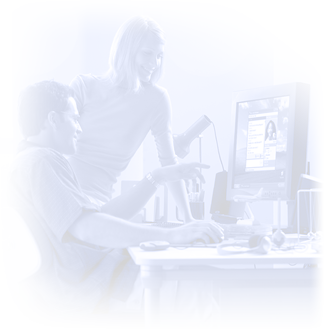 Will the solution fit our needs?
Do we know what our needs are? 
Refining priorities and change
Requirement gathering and review sessions
Build reviews 
Release testing
Acceptance processes
Project Managers and Sponsors
Focus
Methods of collaboration
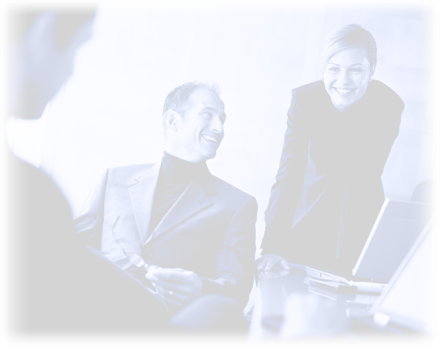 Are we on track?
What’s the status?
Are there any show stoppers?
What’s done and what is left to do?
Keeping team focused
Clearing obstacles (issues and risks)
Managing change
Status reports
Status meetings
Daily scrums
Project plans
Change requests/tracking
Tasks lists
Check lists
Email reminders
Risk and issue lists
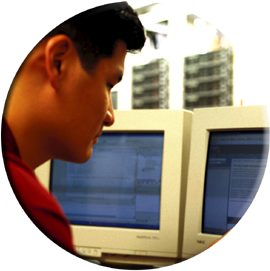 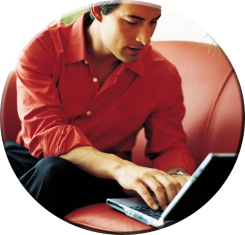 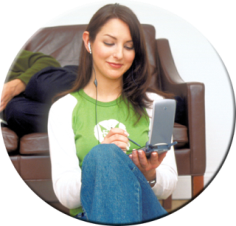 Developer
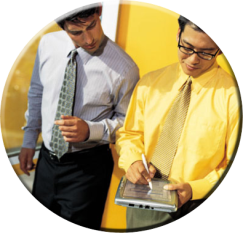 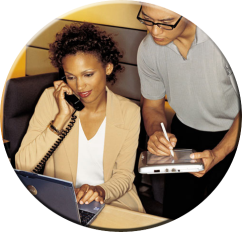 Tester
DatabaseDevelopers
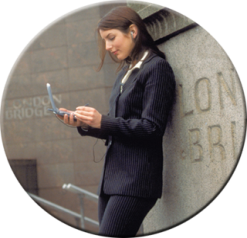 ProjectManager
Architect
Users &BA’s
Managing Project
Work Items – Synchronization and Feedback
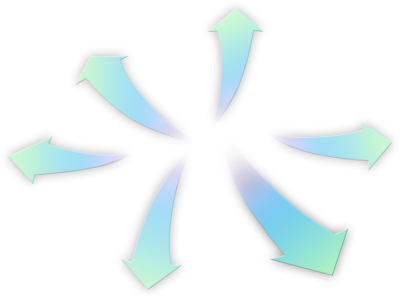 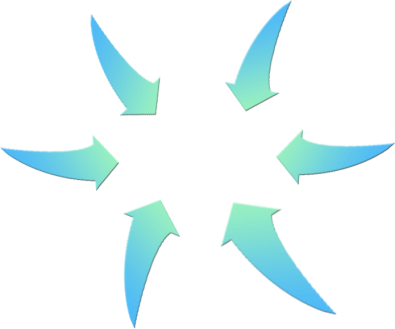 Work Items
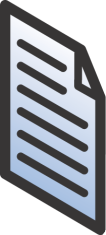 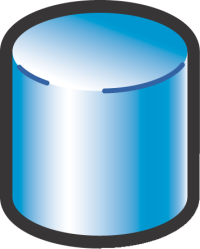 Managing Projects
Choosing templates
MSF Agile
MSF CMMI
Conchango Scrum
Lightweight Scrum
Customizing Process Templates
High
Value
Other considerations
Feedback changes behavior, therefore TFS Reports will change how your teams work
Focus on processes that are gate-driven vs. progress-driven
Get and install updated MSF templates
Building your own process guidance is still much too difficult
Filling in the blanks
Managing Projects
Strategies for team projects
Considerations
Not easy to move work items across projects
Cross-project reporting
Security models
Process models
Classifications
Managing Projects
Instrumentation and reporting
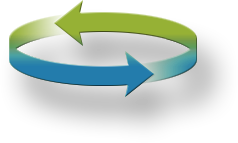 Reports will drive behavior details
How you link work items
How often you create and update work items
How you change work item definitions
How you decompose requirements into work
How you use and customize work item workflow
How you decompose and structure requirements

Iterations provide the feedback cycle
Continual Improvement
Capture your team's learning
Modify process templates and work items
Creating new reports
Changing source code and build strategies
Application partitioning for better testing
Capture Lessons Learned in Automation
Remember: create collection of practices rather than master processes
Continual Improvement
Simple automation opportunities
Generating build definitions
Additional custom build tasks
Script common tasks using command line interface
Requirements->task decompositions
Integration and automation of non-TFS tools
Rules to process TFS Alerts Microsoft Office Outlook
Microsoft Office SharePoint Server 2007
Queuing and load balancing builds
Tools You Can't Live Without
Driving greater team efficiency
Visual Studio 2005 Team Foundation Server Power Tool
TFS Admin Tool
Event Subscription
Foundation Sidekicks
Team Plain
More Tips from the Field
Good Practices
Daily scrums
Team based planning
Structured feature decomposition
Ping messages
Build trust through transparency
Replace uncertainty with certainty
Use of Tools
Automated events and Outlook
Checkpoints and checklists
Leveraging WSS 3.0
Work Item Automation
demo
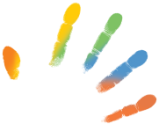 Supporting Team Development
HIDDEN - Team System and Agile Development
A good match
HIDDEN - Team System and CMMI
Process improvement never had it so good
Q&A
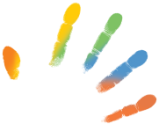 Resources
Technical Communities, Webcasts, Blogs, Chats & User Groups
http://www.microsoft.com/communities/default.mspx
Microsoft Learning and Certification
http://www.microsoft.com/learning/default.mspx
Microsoft Developer Network (MSDN) & TechNet 
http://microsoft.com/msdn  
http://microsoft.com/technet
Trial Software and Virtual Labs
http://www.microsoft.com/technet/downloads/trials/default.mspx
Resources
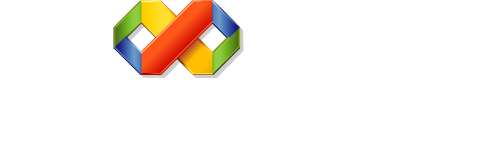 Monday
A Lap Around Microsoft Visual Studio 2008 (Session repeats on 6/8) 10:30
Overview of Microsoft Visual Studio 2008 for Devices and .NET Compact Framework 3.5 4:45
Tuesday
The .NET Language Integrated Query (LINQ) Framework 8:30
LINQ and XML for the Microsoft Visual Basic Developer 10:15
Building Smart Client Applications in Microsoft Visual Studio 2008 10:15
Building a Complete Web Application Using ASP.NET "Orcas" and Microsoft Visual Studio 2008 (Two parts) 10:15 and 1
Microsoft Visual C#: Tips and Tricks for the Microsoft Visual Studio 2008 IDE 1:00
Microsoft Visual Basic: Tips and Tricks for the Microsoft Visual Studio 2008 IDE 2:45
Building Microsoft Windows Presentation Foundation Applications with Microsoft Visual Studio 2008 and Microsoft Expression Blend 4:30
Wednesday
Building Microsoft Windows Communication Foundation and Windows Workflow Foundation Applications with Microsoft Visual Studio 2008 5:30
Thursday
Microsoft Visual C# Under the Covers: An In-Depth Look at C# 3.0 8:00
Friday
Using the .NET Language Integrated Query (LINQ) Framework with Relational Data 9:00
A Lap Around Microsoft Visual Studio 2008 (Repeated from 6/4) 1:00
What's New in Microsoft Visual Studio Team System for Testers, New Features in Visual Studio 2008 and Best Practices for Testing AJAX, SharePoint, and Reporting Services 1:00
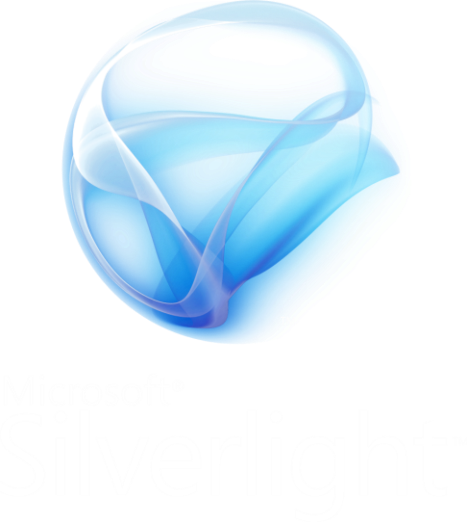 Resources
Monday:
A Lap Around Silverlight  4:45
Thursday:
Enhancing ASP.NET AJAX Applications with Silverlight 8:00
Silverlight Tips and Tricks 4:30
Friday:
Creating and Delivering Rich Media and Video on the Web with Silverlight, Expression Studio, and Windows Server 2008 9:00
Building Rich Internet Applications with Silverlight 1:00
Building Interactive Media Experiences with Silverlight 2:45
Links:
Scott Guthrie on Channel 9 - http://channel9.msdn.com/showpost.aspx?postid=304508
Silverlight Developer Center - http://msdn2.microsoft.com/en-us/silverlight/default.aspx
Silverlight Alpha 1.1 SDK - http://msdn.microsoft.com/vstudio/eula.aspx?id=c8bf88e7-841c-43fd-c63d-379943617f36
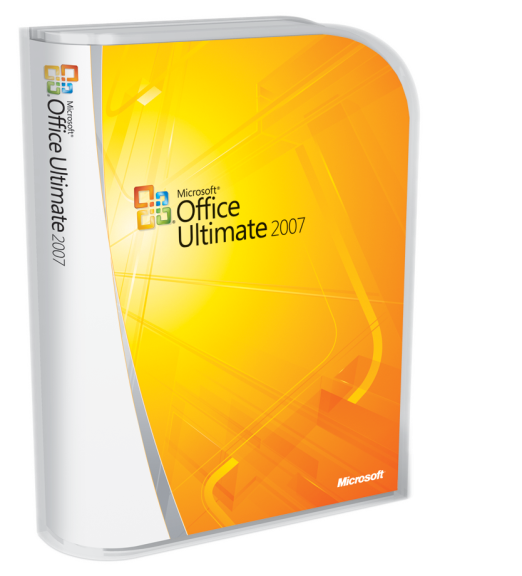 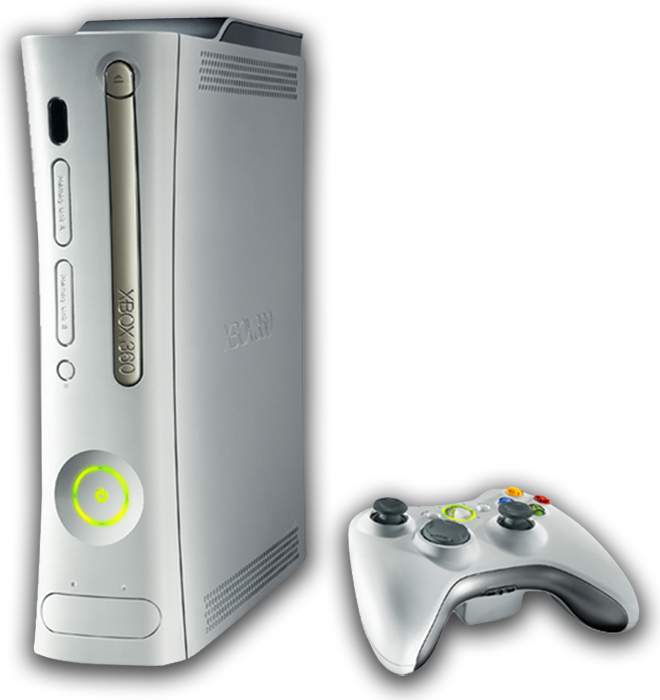 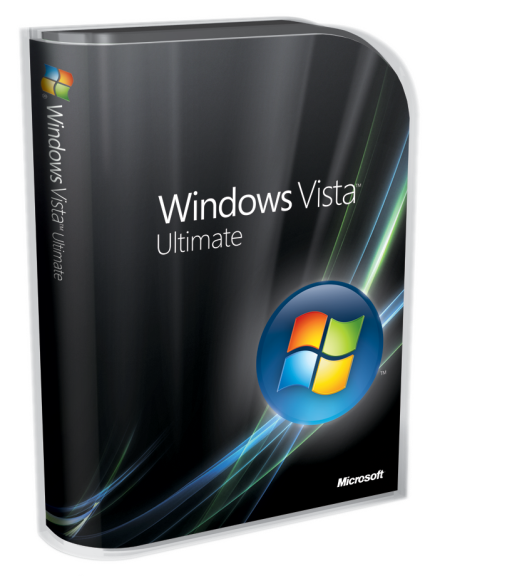 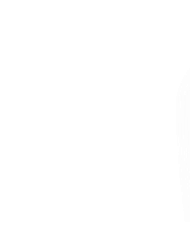 Complete an evaluation on CommNet and enter to win!
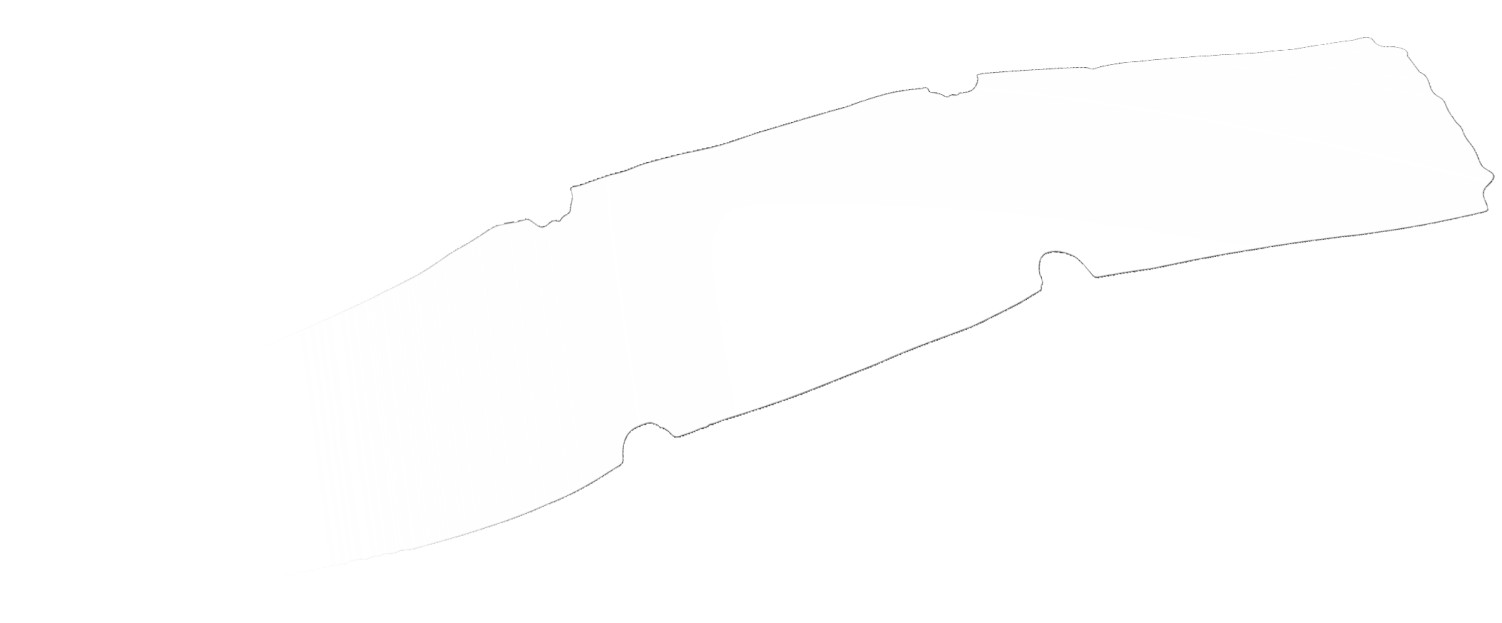 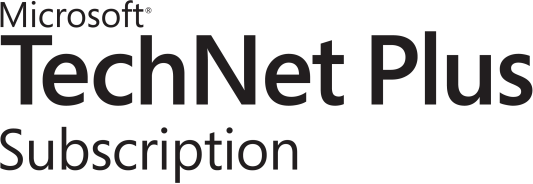